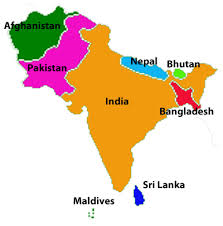 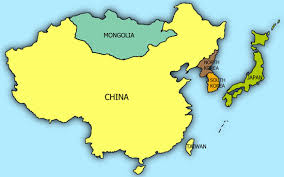 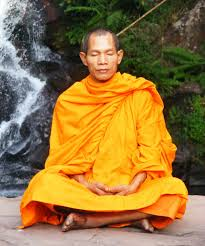 S+E Asia Review Day
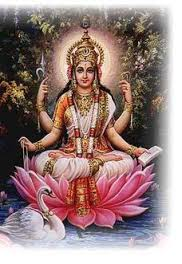 SS7H3: The student will analyze continuity and change in Southern and Eastern Asia leading to the 21st century.
Bell-Ringer: What topic in S+E Asia do you need a review in?
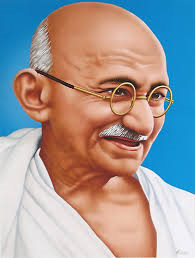 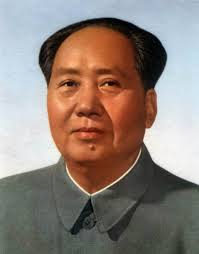 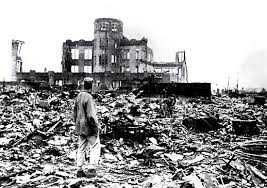 Topics
Ganges and Yangtze River Pollution
Environmental Issues
Where People Live
Religions/Philosophies
Reconstruction of Japan
Gandhi & Non-Violence
India and Vietnam Independence
Communism in China
Containment
Vietnam War
Korean War
Governments of S+E Asia
Economies of S+E Asia
Ganges and Yangtze River Pollution
Ganges River (located in India) is polluted with chemicals, bodies, and ashes. Ganges is viewed as a holy river to the Hindus.
Yangtze River (located in China) is polluted with chemicals and fertilizers from factories and farming.
Both India and China are trying to fix the water pollution problems, but growing population makes it difficult.
Environmental Issues
Air pollution in China and India is a problem because of a rapidly growing population and growing economies. Also, China now has more cars, so the exhaust from vehicles is being put into the atmosphere causing smog and acid rain.
Flooding also occurs from monsoon season and ice melting from mountains which causes homelessness, loss of crops, and death.
Where People Live
Most people live near water (rivers of coast) because of: fishing, farming, transportation (trading), and water necessary for life (drinking).
Religions
Reconstructing Japan
Hiroshima and Nagasaki are bombed in Japan ending WWII.
US and General Douglas MacArthur decide to rebuild Japan to be more democratic.
Japan gets: Constitution, Constitutional Monarchy, elections, new economy, cannot begin war.
Gandhi and Non-Violence
Mohandas Gandhi was trying to gain independence for India from Britain.
He did this by peaceful protest (civil disobedience), going to jail, and fasting.
India gained independence from Britain in 1947.
India and Vietnam Independence
India – Independence from Britain in 1947 due to Gandhi.
Vietnam – Originally part of Indochina. Was owned by France. Gets freedom in 1954 during Geneva Conference. Ho Chi Minh is leader of Communist North Vietnam. South Vietnam becomes democratic. US and North Vietnam go to war which ends in 1975 with the US withdrawing and North Vietnam the next day taking over South Vietnam to just become a Communist Vietnam.
Communist China
Leader of CCP – Mao Zedong
China becomes Communist in 1949.
Cultural Revolution – War on anything that had to do with a society with classes.
Long March – Mao’s 6000 mile journey into mountains to escape capture from non-Communist government.
Great Leap Forward – Failed attempt at turning all farms into a government-owned collective farm.
Tiananmen Square – Protest for democracy which ends up failing.
Containment
Containment – Trying to stop the spread of Communism.
The US wars with Vietnam, Korea, and USSR (Cold War) were all about Containment and trying to stop the domino theory from happening.
Vietnam War and Korean War
Vietnam – Begins in 1954 and goes until 1975. Ends with Vietnam becoming a Communist country.
Korea – War ends in 1953 with Korea being divided along the 38th Parallel. North Korea – Communist, South Korea – Democratic.
Governments & Economies
Trashketball Rules
Classroom split in half.
First person to tap the board gets to answer the question. You must tap AFTER the question has been read. Question must be answered within 5 seconds or it goes to the next person.
If neither person gets it correct, then the question is finished.
Each question correct is worth 1 point.
Trashketball shots can be 1, 2, or 3 points and MUST be shot by the person who answered the question.
All decisions are made by the judge, and I’m the judge.
I want us to have fun, but if it gets too loud, people are rude, or class is disruptive, we will go right back to the study guide and nobody talking.
Points taken off for sides talking too loudly, giving answers, or being disrespectful to others.
3 Strike Policy
Question 1
What physical features are located around India, making this country a subcontinent?
Indus River, Himalayan Mountains, Ganges river, and Bay of Bengal
Indus River, Taklimakan Desert, Yellow River, Mekong River
Indus River, Himalayan Mountains, Gobi Desert, and Yellow Sea
Korean Peninsula, Himalayan Mountains, Ganges River, and Mekong River
Question 2
Which of the following reasons explain why many people in India live near the Ganges River?
The people in India enjoy swimming
The people in India think the Indus River is unclean
The people in India are farmers and believe the Ganges is a holy River.
The people in India live near the Mekong River.
Question 3
The _______________ River has the highest rate of water-borne disease due to high levels of sewage dumped into the River, many decomposing bodies and ashes are dumped into the river for religious purposes, and human and animal waste is dumped into the river.
Indus
Mekong
Yellow
Ganges
Question 4
India and China suffer from _________________ due to the high level of population growth and the level of urban (city) developments.
Famine
Drought
Deforestation
Air Pollution
Question 5
Most people in China live along the Yangtze and Yellow Rivers because
Many in China are farmers and live near the river for agricultural purposes.
Many in China need access to water necessary for life
Many in China need access to the rivers for trading purposes
All of the above
Question 6
The difference between an ethnic and religious group is
You can change your ethnicity but you can’t change your religion
You can change your religion but cannot change your ethnicity
Ethnic groups represent your beliefs and religious groups represent your nationality
Ethnic groups represent where you come from while religious groups represent your skin color and language.
Question 7
Which two religions were founded in India?
Hinduism and Islam
Hinduism and Buddhism
Buddhism and Islam
Buddhism and Shintoism
Question 8
Describe a caste system. Which religion believes in this?
A caste system is social class based on reincarnation due to karma from a previous life; Hinduism
A caste system is social class based on reincarnation due to karma from a previous life; Buddhism
A caste system is social class determined on how much money you make; Hinduism
A caste system is social class determined on how much money you make; Buddhism
Question 9
Hindis believe in one Supreme Being called ________________, but Hinduism is also a _______________ religion believing in multiple gods.
Buddha, monotheistic
Kami, polytheistic
Brahman, monotheistic
Brahman, polytheistic
Question 10
Lynn believes in the Four Noble Truths in hopes that she would eventually reach Nirvana. In order to reach Nirvana, Lynn must follow the Middle Way and the Eightfold Path. Lynn practices
Hinduism
Shintoism
Islam
Buddhism
Question 11
Beth goes to natural settings like beautiful gardens, mountains, or rivers to honor the natural spirits that live within these beautiful places. Beth practices ____________.
Hinduism
Shintoism
Islam
Buddhism
Question 12
Divine spirits the Shinto follow that live in beautiful places, animals, and ancestors are called _____________________.
Brahman
Buddha
Kami
4 Noble Truths
Question 13
What is the Golden Rule of Confucianism?
“What you do not like done unto yourself, do not unto others.”
“An apple a day keeps the doctor away.”
“Be the change you want to see in the world.”
“Don’t be rude.”
Question 14
Which of the following represent the 5 Pillars of Islam?
Profession of faith, Pray 5 times a day, Follow the Eightfold Path, Reach Nirvana, Give Alms
Profession of faith, Pray 5 times a day, Give Alms, Fast during Ramadan, Hajj to Mecca
Profession of faith, Pray 5 times a day, Give Alms, Practice good Karma, Hajj to Mecca
Profession of faith, Pray to the Kami, Give Alms, Fast during Ramadan, Hajj to Mecca
Question 15
Mohandas Gandhi is an important symbol for India because he
Gained Indian independence from France using non-violent methods
Gained Indian independence from Britain using non-violent methods
Gained Indian independence from France using violent methods
Gained Indian independence from Britain using violent methods
Question 16
India gained independence in
1947
1954
1950
1974
Question 17
Who was the leader of North Vietnam, attempting to gain control of all of Vietnam under Communist rule?
Mohandas Gandhi
Ho Chi Minh
Mao Zedong
General Chai Ung Chai
Question 18
Vietnam gained independence in
1947
1954
1950
1974
Question 19
Who ruled over Vietnam, Laos, and Cambodia creating Indochina?
France
Great Britain
United States
Holland
Question 20
Which of the following represent ways in which the United States helped rebuild Japan after the bombing of Hiroshima and Nagasaki in 1945?
The United States provided advice for the nation, helping to write a constitution
The United States gave loans to the nation to help in economic growth
The United States stopped all production of weapons and threw military officials in jail
The United States did all of the above to help rebuild Japan.
Question 21
Ellie lives in a country where the government makes many of the decisions for the society. There is no class system in this type of government and there is no private ownership. Ellie lives in what type of country?
Dictatorship
Absolute Monarchy
Communist State
Democracy
Question 22
Who founded Communist China? What year was Communist China created?
Ho Chi Minh; 1934
Ho Chi Minh; 1949
Mao Zedong; 1934
Mao Zedong; 1949
Question 23
The Great Leap Forward (1958) was
Mao Zedong fleeing from the Nationalist Party with his troops on a 6,000 mile journey, gaining followers along the way.
Mao Zedong’s successful attempt at establishing Communist China
The removal of anything that represented ideas and influence that went against Communist ideas
The failed attempt at making China an industrialized nation, leading many to starve due to lack of food production.
Question 24
The Cultural Revolution (1966) changed China by
Removing religion and self-expression; any art that was made had to honor Mao Zedong and Communism
Forcing all Chinese to honor Communist ideas and values
Growing the Red Army through the introduction of the “Little Red Book” that was taught based off of Mao Zedong’s ideas
All of the Above were brought on by the Cultural Revolution
Question 25
Which war ended in a stalemate in 1953, in which each side decided to stop fighting and remain divided to this day at the 38th Parallel?
Korean War
Vietnam War
World War II
World War I
Question 26
The United States decided to withdraw from the Vietnam War, with the last troop leaving in 1975 because
The United States’ citizens were angry over the amount of casualties and were unsupportive of the involvement in the war
The United States’ soldiers contained Communism, making Vietnam and anti-Communist State
The United States no longer cared to contain Communism
The United States did not withdraw from the Vietnam War
Question 27
India represents
The world’s largest democracy
The world’s largest constitutional monarchy
A Communist State
A large Theocratic State
Question 28
Karen lives in a Communist State where she can vote for members of the National People’s Congress. The Congress she votes for will then appoint a President who will appoint a Premier. The Paramount Leader is the head of the government and he makes most of the decisions for the society. Her freedom of religion, press, and access to media is restricted by the government. Karen lives in
India
Japan
North Korea
China
Question 29
Jim lives in a military dictatorship that follows Communist ideas and has the Premier as the leader. Jim lives in
India
Japan
North Korea
China
Question 30
Japan’s government is best described as a
Constitutional monarchy
Absolute Monarchy
Presidential Democracy
Parliamentary Democracy
Question 31
Sarah works in an economy where the government determines what is produced and controls all the resources. The major export of this country is weapons and military goods. Sarah works in
India
Japan
North Korea
China
Question 32
Japan’s economy can be described as __________________.
Market
Mixed mostly Market
Mixed mostly Command
Command
Question 33
Because Japan has limited natural resources, it specializes in producing electronic goods.  What does this most enable Japan to do?
Increase the rights of citizens
 Encourage population growth
 Compete in the global economy
 Increase environmental protections
Question 34
How do the governments of Japan and China treat their citizens differently?
a. Chinese citizens must attend college.
b. Japanese citizens can practice freedom of speech.
c. Chinese citizens must belong to a labor union.
d. Japanese citizens are required to serve in the military.
Work Session
Now that we have reviewed, please work on your study guides quietly.
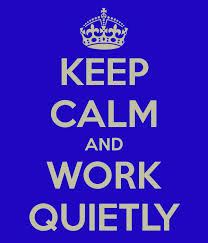 Closing
Please write down:
3 things you are confident about
2 ways you will prepare for the test
1 thing you are still confused about